Smart Consumer Spending
Advanced Curriculum
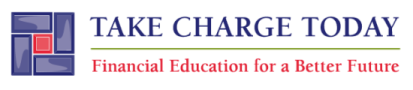 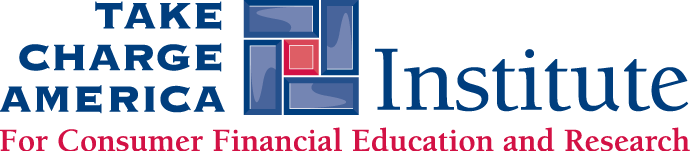 Planned Buying Process
From 
Initial desire to buy

To
Satisfaction after the purchase
Planned Buying Process Principles
Durable vs. Consumable Goods
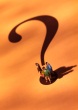 What are examples of durable and consumable goods?
Applying the Planned Buying Process
Durable
Consumable
Prioritize Wants
Your present self impacts your future self
When Prioritizing Wants
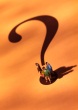 How do personal and social factors influence individuals?
Conduct Research
Information Sources
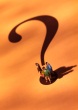 What are questions critical consumers ask?
Consider Purchasing Options
Depending on the item, several options may exist:
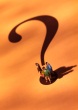 What are example of items available as used or store-brand?
Consider Product Features
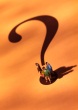 What are product features of automobiles?
Product Price
Spending Plan Evaluation
Before making the purchase, evaluate your spending plan:
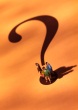 What is an item you currently use that has a cost of ownership?
Cost Per Use
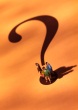 How can cost per use influence purchasing decisions?
Make the Purchase
When making the purchase, be confident with the company and staff!
Online Purchases
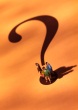 What are principles to making a safe online purchase?
Redress
Process of righting a wrong
Summary